FEEL-OK.CH
Gesundheit - Wohlbefinden - GesellschaftEine Plattform für Jugendliche und für Multiplikator/-innen
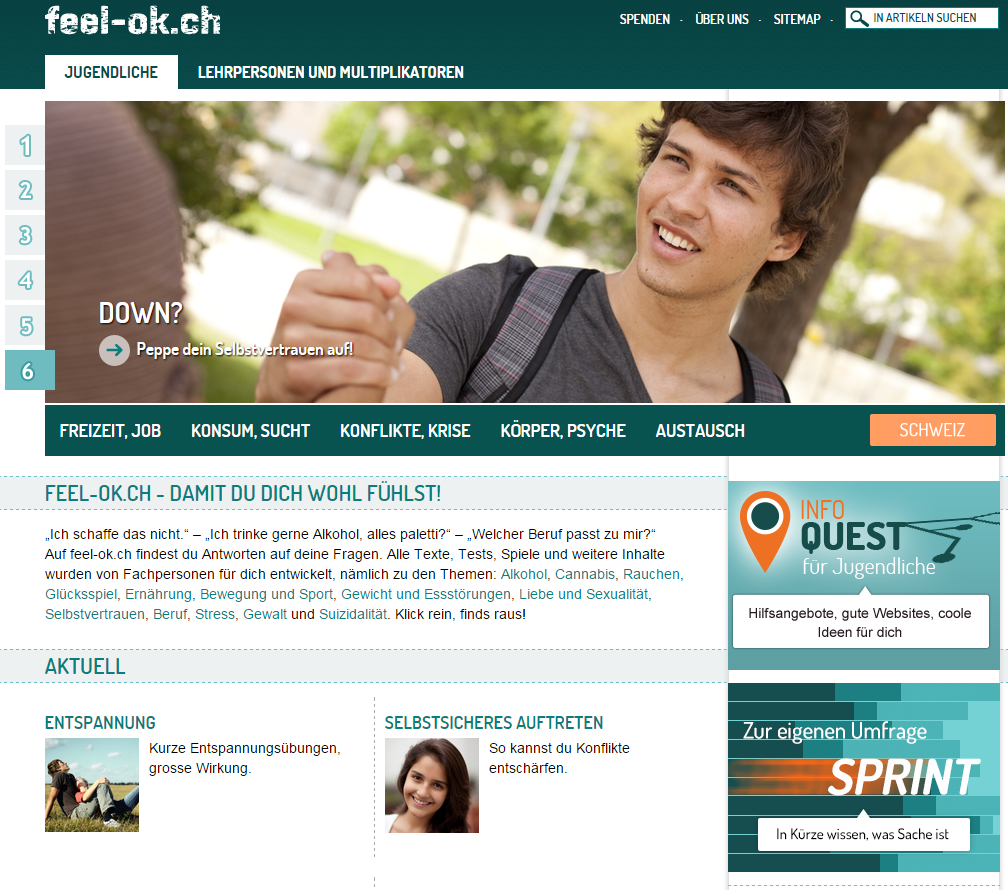 2
www.feel-ok.ch, www.feel-ok.at, www.feelok.de
Für eine aktive Jugend
Prävention von
Alkoholabhängigkeit, Tabak- und Cannabiskonsum
Suizidalität, Gewalt, Essstörungen, Stress und Glücksspielsucht
Unterstützung bei
der Berufswahl und beruflichen Schwierigkeiten
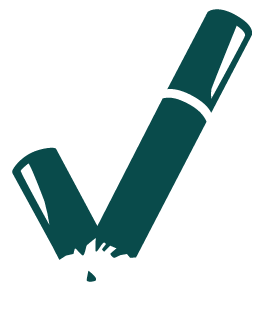 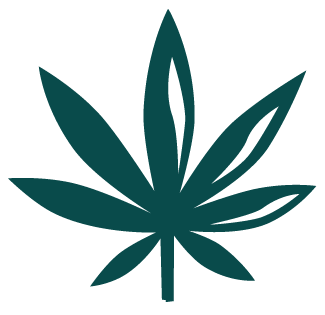 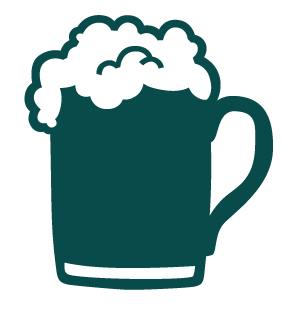 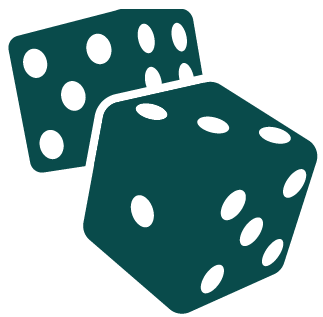 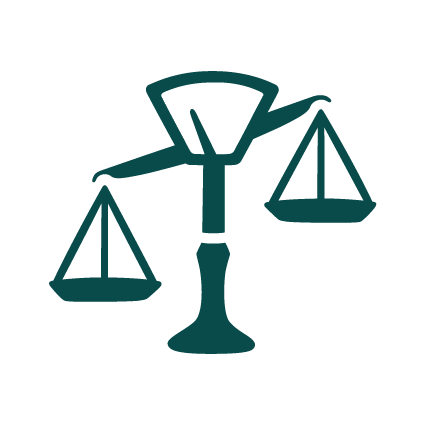 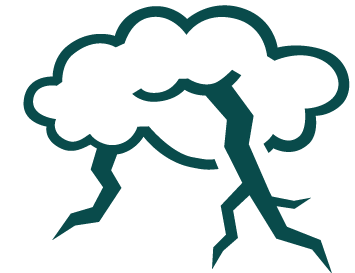 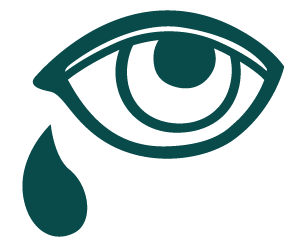 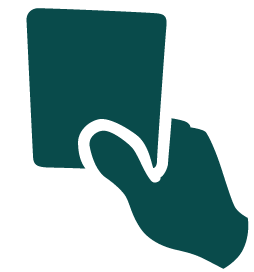 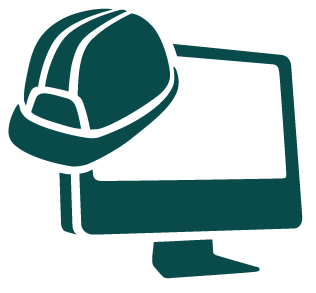 3
www.feel-ok.ch, www.feel-ok.at, www.feelok.de
Für eine aktive Jugend
Förderung
des Selbstvertrauens
der körperlichen Aktivität, einer ausgewogenen Ernährung und eines gesunden Körpergewichtes
eines verantwortungsbewussten Umganges mit der Sexualität
der Medienkompetenz.
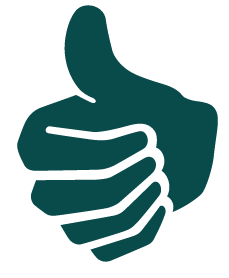 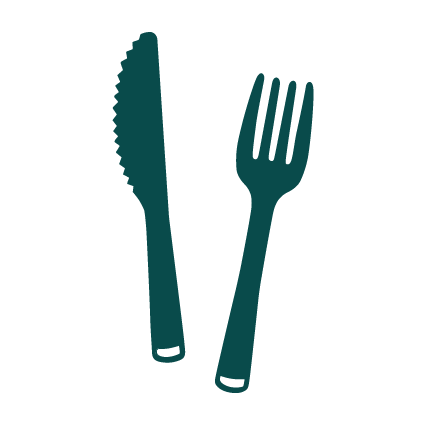 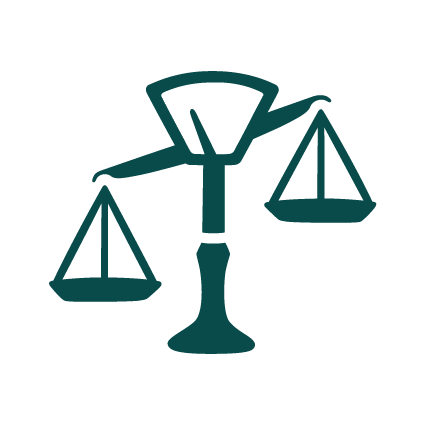 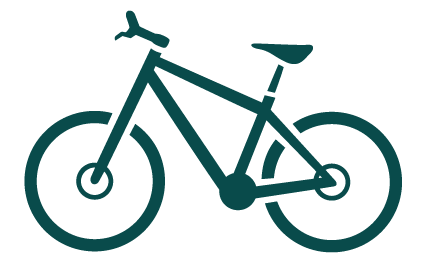 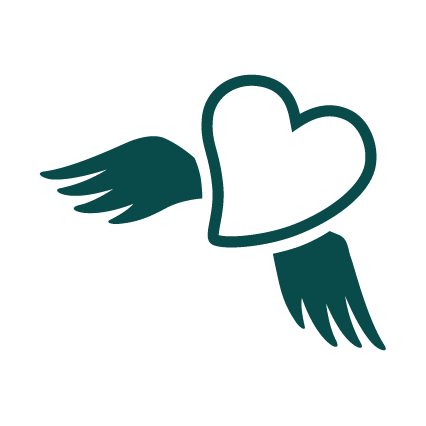 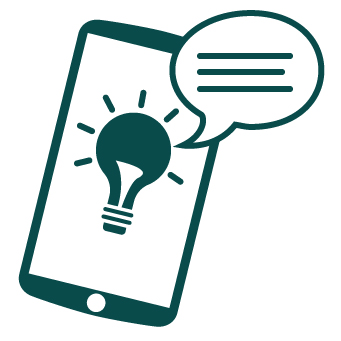 4
www.feel-ok.ch, www.feel-ok.at, www.feelok.de
Qualitätssicherung
Patronatsinstitutionen
RADIX
Kooperationspartner
Jugendliche
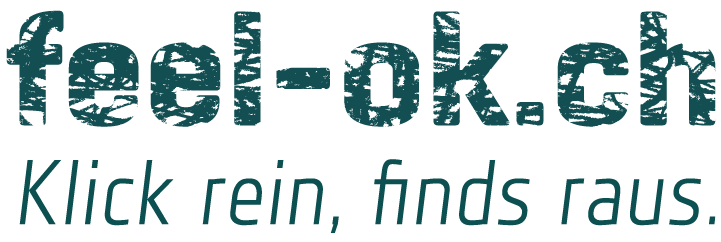 Implementierungspartner
5
www.feel-ok.ch, www.feel-ok.at, www.feelok.de
Das Netzwerk von feel-ok.ch
Rund 170 InstitutionenDetails: www.feel-ok.ch/infos-jahresberichte
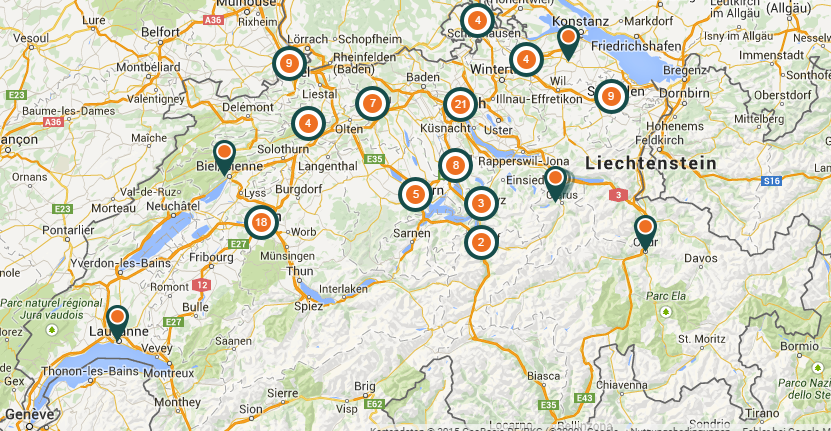 6
www.feel-ok.ch, www.feel-ok.at, www.feelok.de
Kommunikationstätigkeit
Lehrpersonen
Multiplikatoren
(29%)
Netzwerk
Newsletter
Medienarbeit
SNGS*
Behörde
*Schweizerisches Netzwerk Gesundheitsfördernder Schulen
1’260 Links (11%)
Google mit 6’840 Suchbegriffen (58%)
Besucherquelle in % fürs Jahr 2014 / Alle Zahlen beziehen sich auf Jahr 2014
7
www.feel-ok.ch, www.feel-ok.at, www.feelok.de
Nutzung feel-ok.ch (2012 – 2014)
+10%
8
www.feel-ok.ch, www.feel-ok.at, www.feelok.de
Interventionsdauer (2014)
Tage von 
je 24 h
9
www.feel-ok.ch, www.feel-ok.at, www.feelok.de
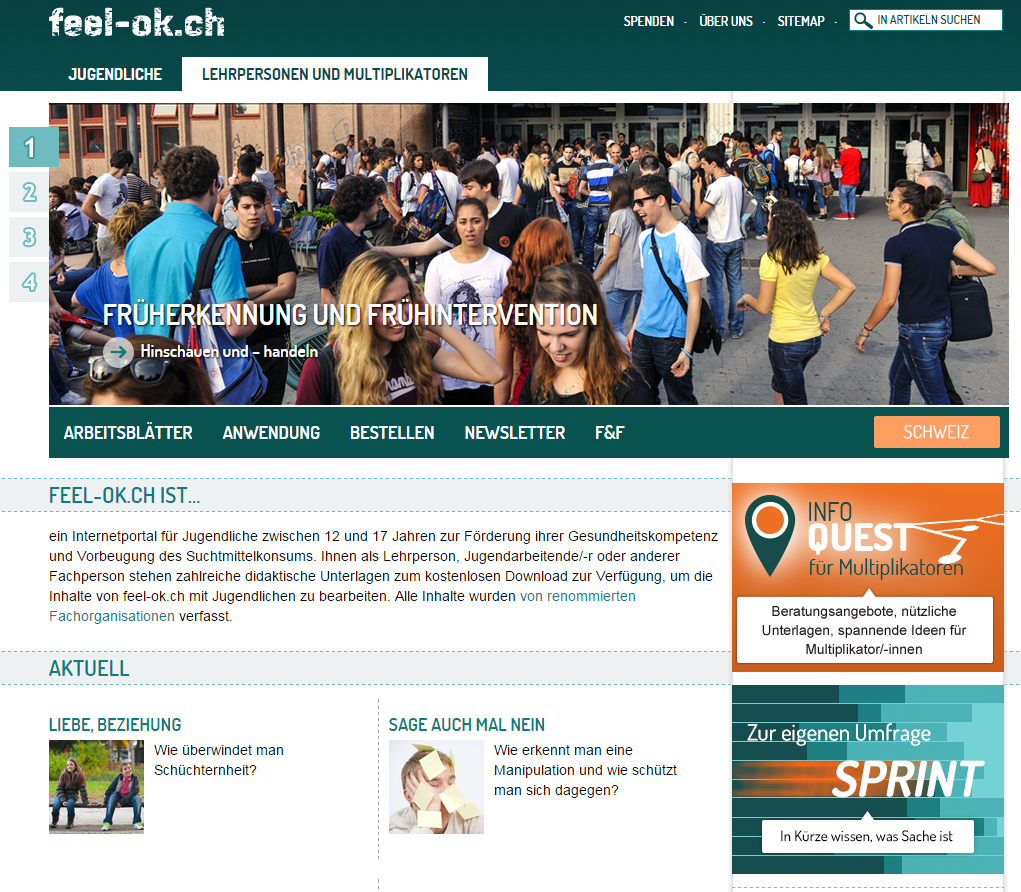 Für Multiplikator/-innen
10
www.feel-ok.ch, www.feel-ok.at, www.feelok.de
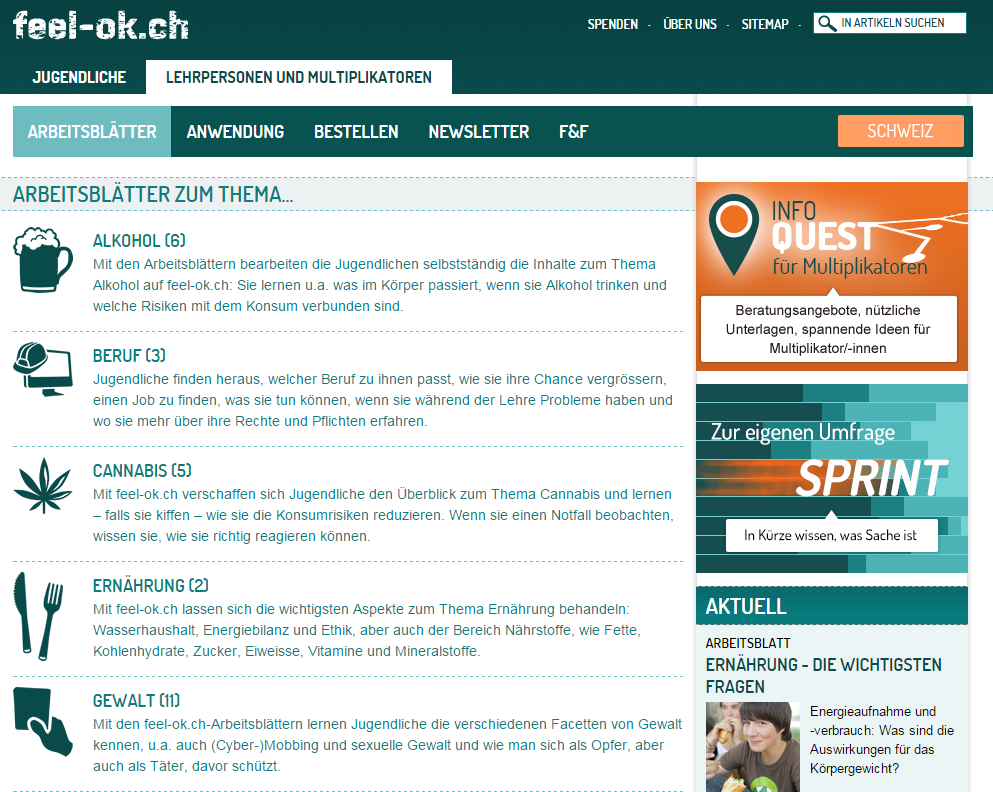 Arbeitsblätter – Die Liste
11
www.feel-ok.ch, www.feel-ok.at, www.feelok.de
Arbeitsblätter
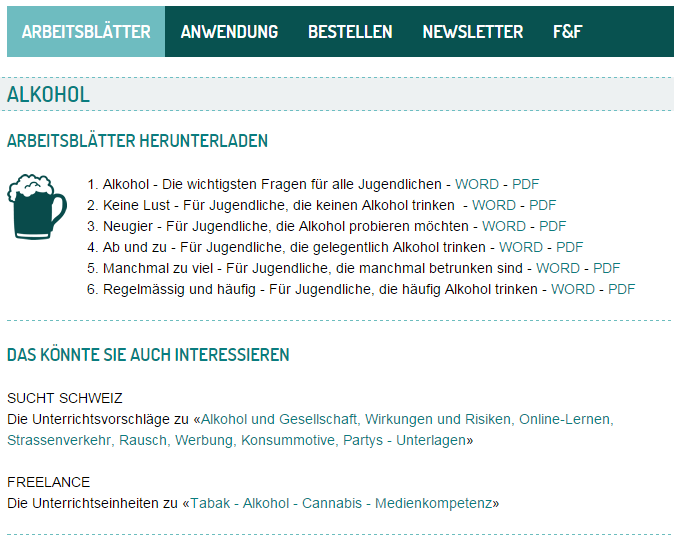 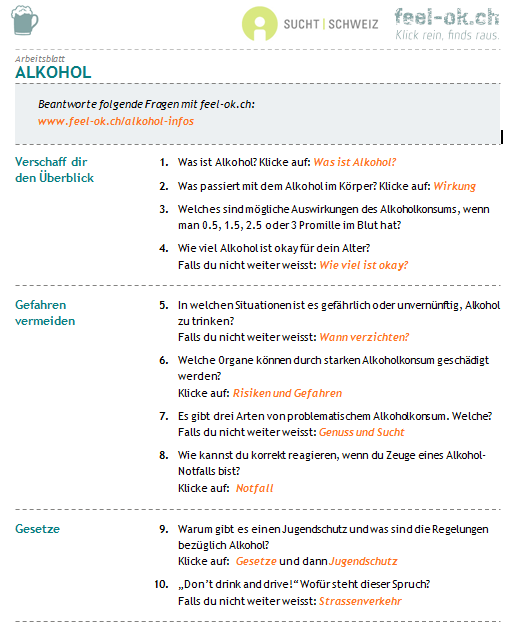 12
www.feel-ok.ch, www.feel-ok.at, www.feelok.de
Arbeitsblätter (N Download 2014)
13
www.feel-ok.ch, www.feel-ok.at, www.feelok.de
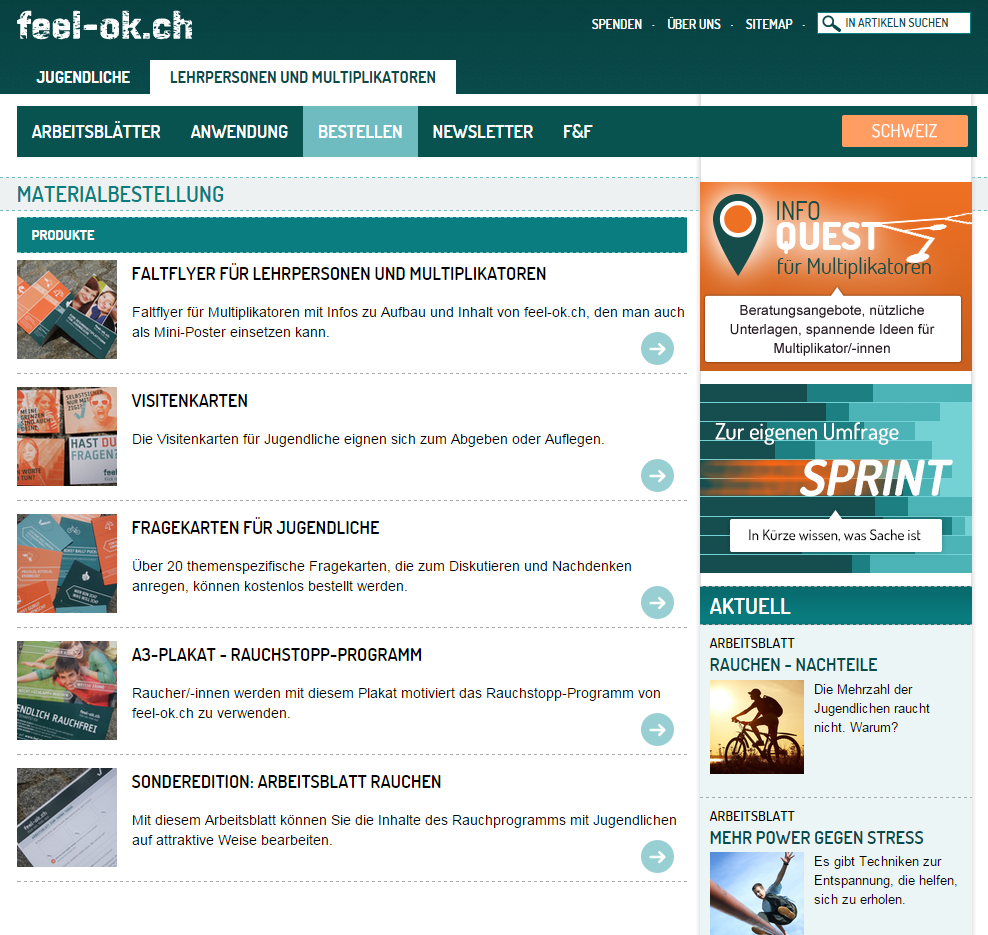 Materialbestellung
14
www.feel-ok.ch, www.feel-ok.at, www.feelok.de
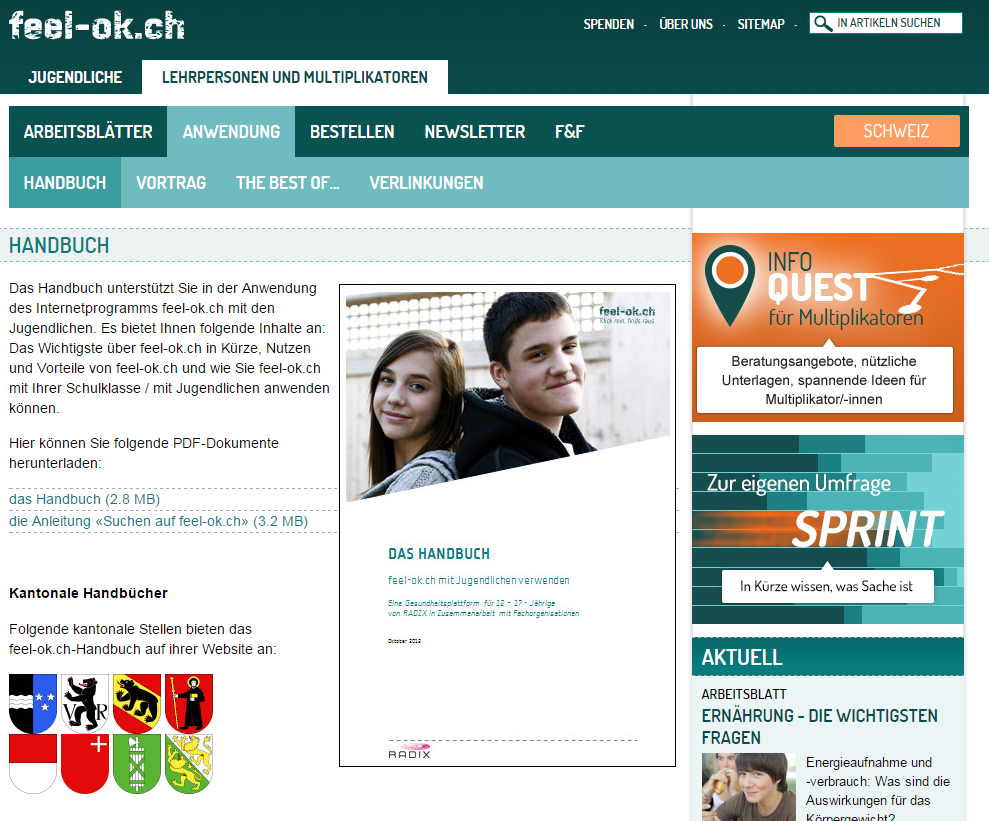 Handbuch
15
www.feel-ok.ch, www.feel-ok.at, www.feelok.de
Ideen
Arbeitsblätter
Vortrag / Referat
Quiz
Poster / Flyer
Aktuelle Anlässe
Bewegungspausen feel-ok.ch – 2008
16
www.feel-ok.ch, www.feel-ok.at, www.feelok.de
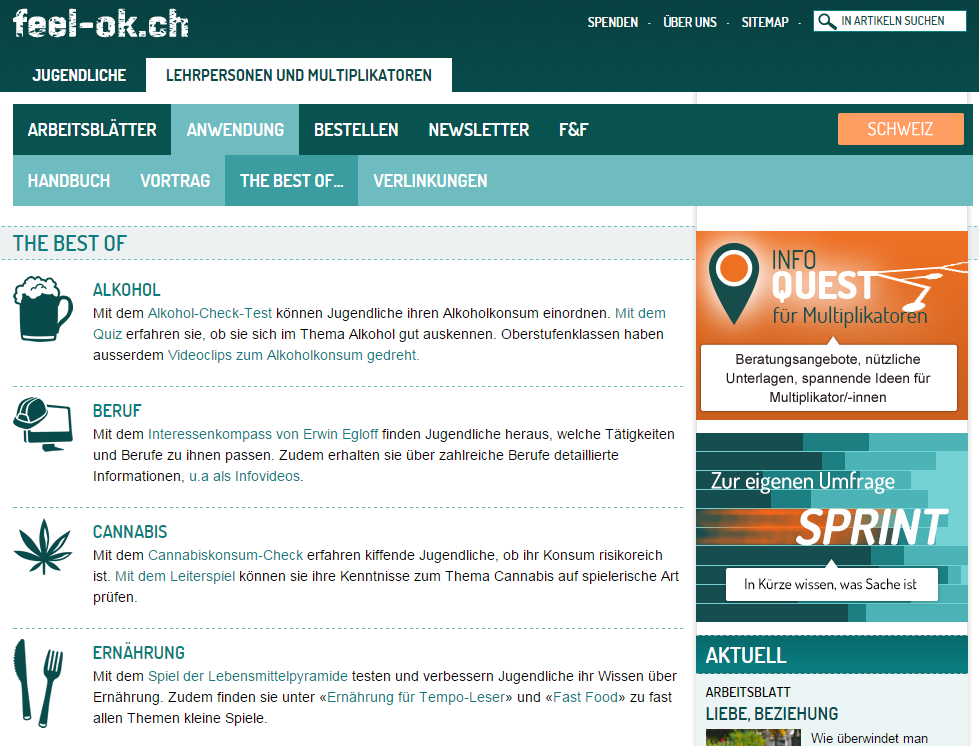 Handbuch
17
www.feel-ok.ch, www.feel-ok.at, www.feelok.de
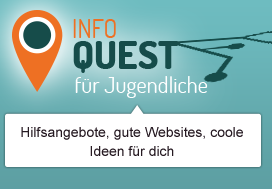 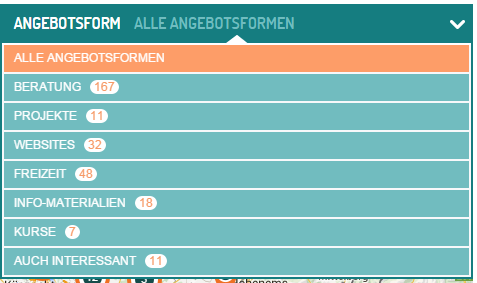 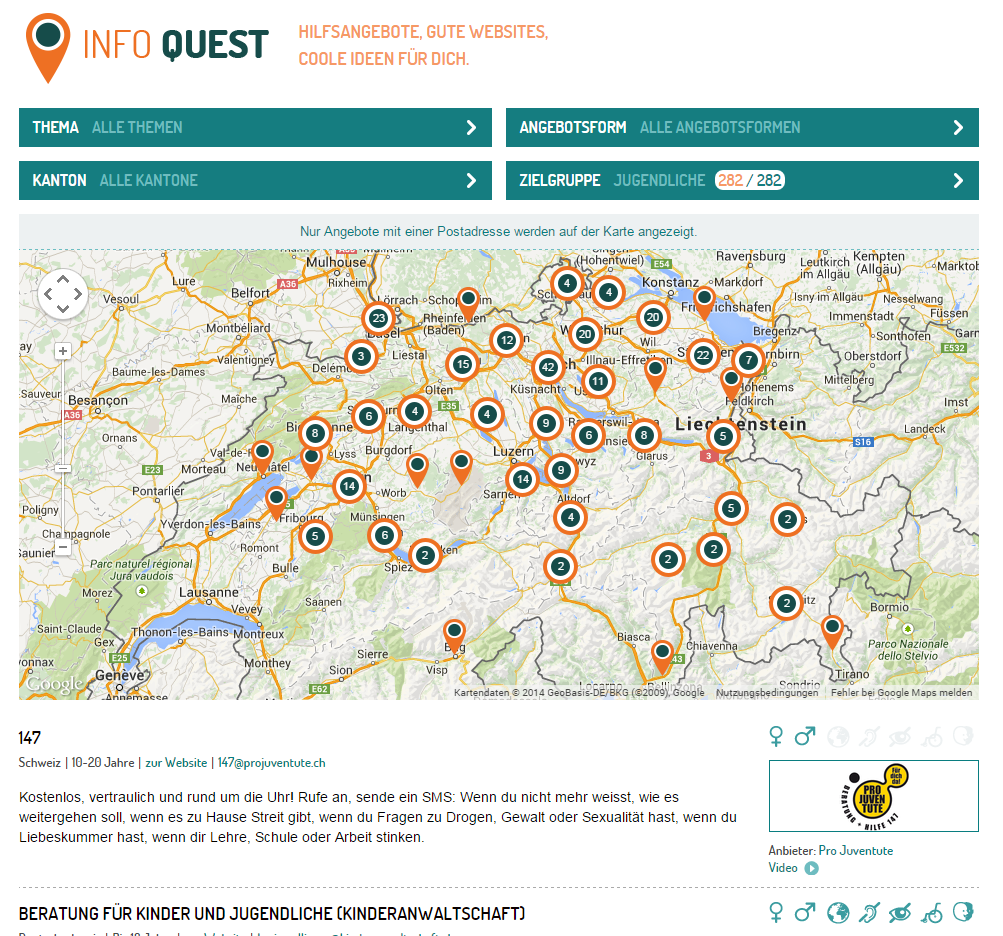 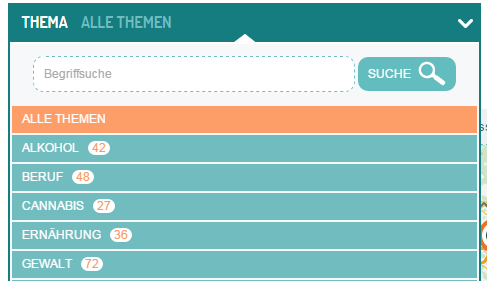 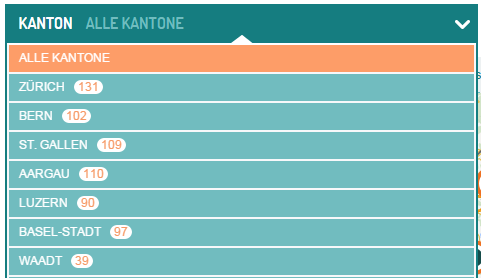 18
www.feel-ok.ch, www.feel-ok.at, www.feelok.de
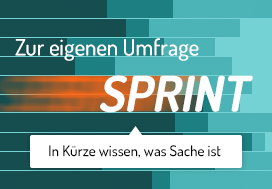 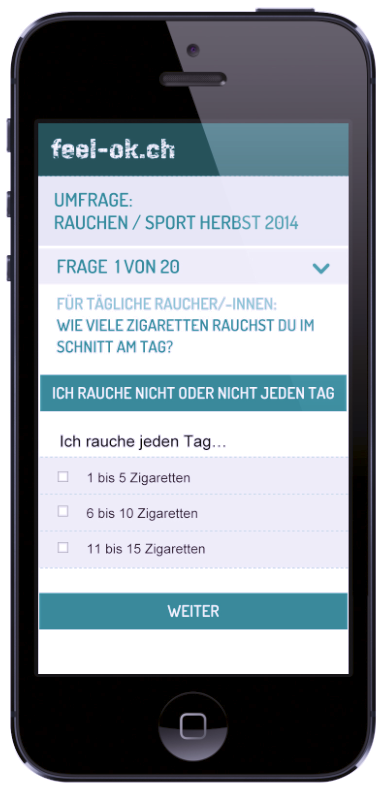 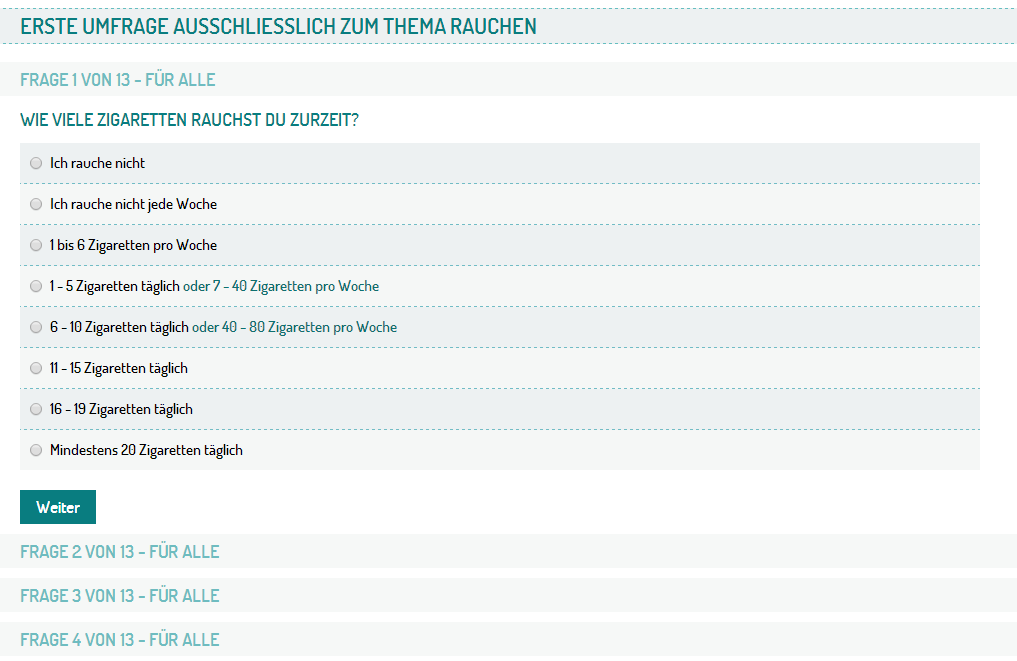 19
www.feel-ok.ch, www.feel-ok.at, www.feelok.de
Newsletter
Bleiben Sie informiert:
über neue Themen
über neue Tools
über neue Arbeitsinstrumente
von feel-ok.ch
Eintragung
www.feel-ok.ch/+rundbrief
Lehrpersonen lernen feel-ok.ch kennen (2006)
20
www.feel-ok.ch, www.feel-ok.at, www.feelok.de
Team
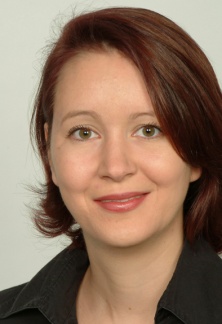 Daniela Heimgartner Stellvertretungheimgartner@radix.ch 
Franziska UlrichKommunikation/Fundraisingulrich@radix.ch 
Oliver PadlinaLeitung feel-ok.ch seit 1999padlina@radix.ch www.feel-ok.ch/infos-team
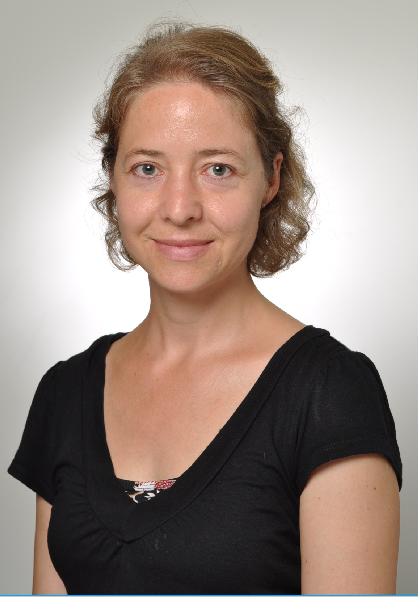 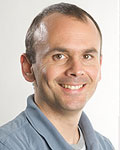 21
www.feel-ok.ch, www.feel-ok.at, www.feelok.de
Stiftungsrat
Ignazio Cassis
Geschäftsführung
Rainer Frei
Stv. Geschäftsführung
Leitung Ressourcen
Christian Jordi
Daniel Mettler
GesundeSchulen
GesundeGemeinden
KooperationSucht
Rainer Frei
Christian Jordi
Cornelia Conrad
RADIXSuisseromande
RADIXNordwest-schweiz
RADIXZentral-schweiz
RADIXOst-schweiz
Infodrog
ZentrumfürSpielsucht
Zurichvita-parcours
infoDoc
feel-ok.ch
GaëlPannatier
FranziskaEckmann
Franz Eidenbenz
Cornelia Conrad
CorinneCaspar
ChristianJordi
JosefBächler
DiegoMorosoli
OliverPadlina
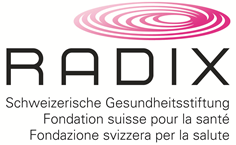 Abteilung Facheinheiten
Geschäftsleitung
Abteilung Setting & Support
22
www.feel-ok.ch, www.feel-ok.at, www.feelok.de
RADIX
Eine gemeinnützige Stiftung seit 1972
Übernimmt Aufträge, die dazu beitragen, die Gesundheitskompetenz der Menschen zu fördern
Strategische Retraite RADIX August 2011
23
www.feel-ok.ch, www.feel-ok.at, www.feelok.de
feel-ok@radix.ch
Herzlichen Dank für Ihre Aufmerksamkeit
Evaluation «feel-ok.ch» (damals «ok-Projekt»)  – Version Alpha – Berufsschule ZürichJahr 2000